Индекс динамики развития проектного управления
4 квартал 2023
Инициатор проекта: 
Александр Калтыков – Вице-президент АУП «СОВНЕТ»

Аналитические комментарии: 
Михаил Фролов - партнёр компании «Технология Доверия» (ранее PwC)
Благодарности
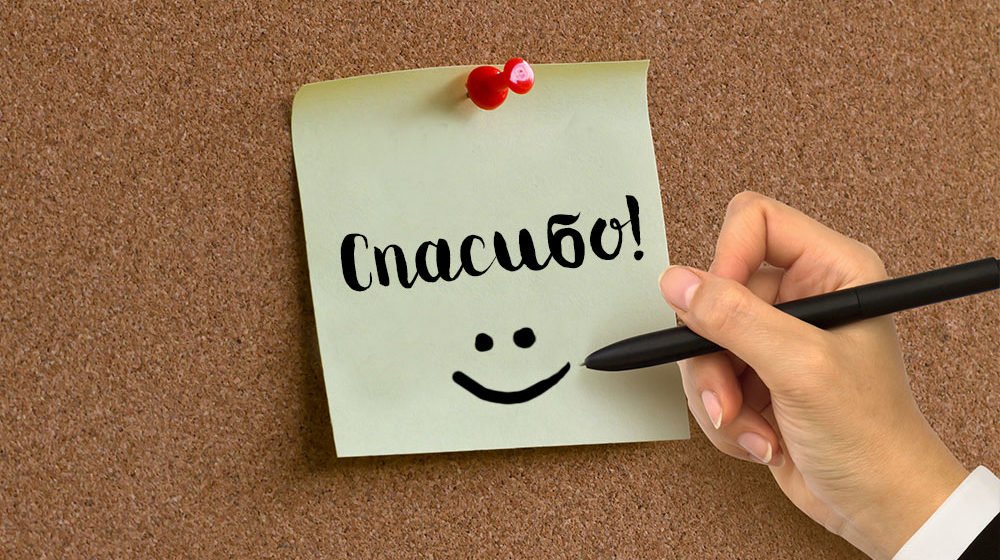 С чувством признательности и благодарности публикуем список коллег и организаций оказавших помощь в проведении анкетирования

Оксана Клименко – Президент АМП «Проектный альянс»
Алфёров Павел Александрович – профессор бизнес-практики
Ведерникова Яна Анатольевна – директор НОУ ДПО «Фабрика управляющих проектами»
Группа компаний «Проектная практика»
Аналитический центр при Правительстве Российской Федерации

Коллеги спасибо за вашу поддержку!
2
Ассоциация управления проектами «СОВНЕТ»
Ассоциация управления проектами «СОВНЕТ» – это некоммерческая организация, с 1991 года представляет Россию в Международной ассоциации управления проектами (IPMA) как национальная ассоциация управления проектами.
Миссия СОВНЕТ: развитие профессионального управления во всех отраслях экономики и сферах общественной жизни России.
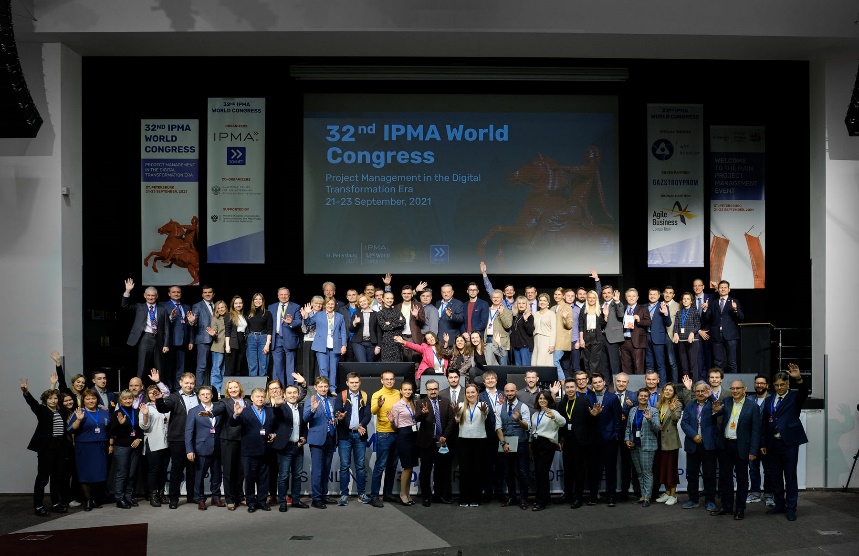 33 года на рынке профессионального управления проектами
6820 выданных сертификатов
Ассоциация управления проектами "СОВНЕТ" - это добровольный союз профессионалов, осуществляющих научные исследования и разработки, обучение и сертификацию специалистов в области управления проектами, подготовку, выполнение и управление проектами в различных сферах деятельности. СОВНЕТ объединяет опыт и знания государственных и коммерческих организаций, а также отдельных специалистов в области управления проектами, осуществляет международное сотрудничество в сфере проектного менеджмента со странами ближнего и дальнего зарубежья.
3
Общая информация
Цель проведения исследования: определить экономические индикаторы характеризующие уровень развития сферы - управления проектами. Это удобный и современный инструмент позволяет оперативно получить оценку и сравнить развитие проектного управления в вашей организации, как в целом, так и по отдельным направлениям (вопросы в анкете)

Представленные индексы в отчёте основаны на анализе ответов на вопросы, полученные от экспертов проектного управления

В отчет включены индексы по каждому вопросу, который рассчитывается как сумма положительных ответов и половины ответов группы «без изменений».

Индекс предполагает, что значение равное 50 баллам, указывает на отсутствие изменений. Менее 50 означает, что преобладает количество участников, которые наблюдают ухудшение текущей ситуации. Значение более 50 сигнализирует о росте деловой активности по сравнению с предыдущим периодом, респонденты положительно оценивают тенденции.
 
Общий индекс – это комбинированный индикатор, основанный на семи показателях, каждому из которых присвоен определенный удельный вес.
4
Порядок и периодичность проведения исследования
Порядок создания отчёта:
Проведение опроса среди экспертов рынка проектного управления
Обсуждение полученных результатов в профессиональном сообществе
Создание финального отчёта и рассылка его всем заинтересованным сторонам

Исследуемые вопросы: 
Как изменилось количество организационных проектов в прошлом квартале по сравнению с позапрошлым?
Как изменилось количество инвестиционных проектов в прошлом квартале по сравнению с позапрошлым?
Как изменились зарплаты членов команды управления проектами в прошлом квартале по сравнению с позапрошлым?
Изменилось ли количество рабочих мест занятых на проектах в вашей организации в прошлом квартале по сравнению с позапрошлым?
Оцените суммарный бюджет открытых проектов в прошлом квартале по сравнению с позапрошлым
Спрогнозируйте изменения в количестве организационных проектов в течении следующего квартала 
Спрогнозируйте изменения в количестве инвестиционных проектов в течении следующего квартала 
Периодичность проведения опроса – один раз в квартал и по истечению календарного года
5
Предмет опроса
КОЛИЧЕСТВО РАБОЧИХ МЕСТ ЗАНЯТЫХ НА ПРОЕКТЕ
КОЛИЧЕСТВО ПРОЕКТОВ:
ОРГАНИЗАЦИОННЫХ
ИНВЕСТИЦИОННЫХ
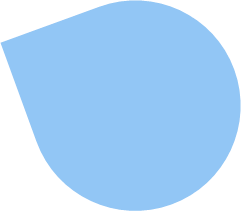 СУММАРНЫЙ БЮДЖЕТ ОТКРЫТЫХ ПРОЕКТОВ
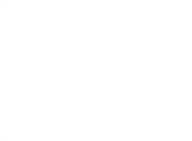 ЗАРПЛАТЫ ЧЛЕНОВ КОМАНДЫ УПРАВЛЕНИЯ ПРОЕКТАМИ
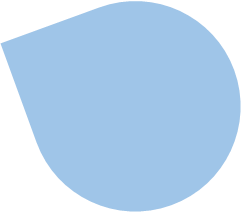 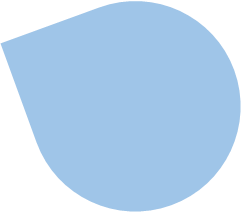 ПРОГНОЗ ПО КОЛИЧЕСТВУ ПРОЕКТОВ:
ОРГАНИЗАЦИОННЫХ
ИНВЕСТИЦИОННЫХ
6
Как изменилось количество организационных проектов в прошлом квартале по сравнению с позапрошлым?
Количество организационных проектов
Исходные данные: 
Стало больше - 39% 
Осталось без изменений - 52%
Стало меньше – 9%

Комментарий партнера компании «Технологии Доверия» (ранее PwC) Михаила Фролова:
«Индекс изменения количества проектов составил 65, что говорит о продолжении роста количества проектов. Индекс остается выше 60 в течение последних 5ти кварталов, что говорит о продолжающейся необходимости для компаний приспосабливаться к новым условиям ведения деятельности».
65,0
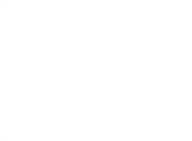 7
Как изменилось количество организационных проектов в прошлом квартале по сравнению с позапрошлым?
Евгений Гаврилов, Директор по стратегии и инвестициям «Метафракс Кемикалс»:
«Продолжающийся уход и отказ в обслуживании от владельцев наиболее популярных систем автоматизации производств порождает проекты по разработке и внедрению собственного ПО. А с учетом решение властей об обязательном переходе на отечественное ПО в критически важных отраслях, количество оргпроектов прирастало увеличивающимся темпом».

Антон Ганжа, региональный менеджер «ВЭБ.РФ» в ВО, к.ф-м.н.:«В сегменте малого и среднего бизнеса количество организационных проектов осталось без изменений – реализуются проекты, начатые во второй половине 2022 – в начале 2023 года, связанные с проектами расширения производства и некоторыми вложениями в модернизацию, связанные с изменениями в конъюнктуре производства и изменениями в структуре номенклатуры производимой продукции, инициаторами которых явились требования госзаказчиков».
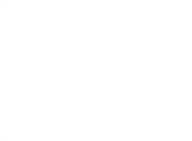 8
Как изменилось количество организационных проектов в прошлом квартале по сравнению с позапрошлым?
Гришин Максим Олегович, Член правления СОВНЕТ, Исполнительный директор Ассоциации "Евразийское сообщество практиков прогрессивного пакетирования работ (AWP):
«Значительный прирост организационных проектов, вероятно, в первую очередь связан с переходом на отечественное ПО».


Дмитрий Медведев, Директор СОВНЕТ-СЕРТ:
«Количество организационных проектов увеличилось в компаниях атомной отрасли, а также телекоммуникационной и банковской сферы. Увеличивается тенденция развития проектных офисов».
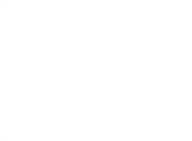 9
Как изменилось количество организационных проектов в прошлом квартале по сравнению с позапрошлым?
Дмитрий Белов, к.э.н., Директор по инвестициям федерального девелопера AVA Group:
«Количество организационных проектов выросло. Должен отметить, как на примере нашей группы компаний, так и по отрасли, что Застройщики сейчас стараются активнее реагировать на любые изменения и вносят достаточно большой вклад в развитие персонала, что отражается и в количестве, и в качестве организационных проектов».


Михаил Белов, Директор проектов VK, PMP, PgMP, PfMP, etc:
«Ответы отлично отражают реальность - бизнес ищет как и на что расти, оптимизироваться и для этого запускает организационные проекты. Индекс стабильно высокий, и это наша текущая реальность - надо оперативно реагировать на всё, что происходит вокруг».
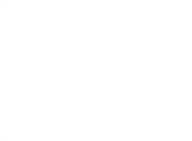 10
Как изменилось количество инвестиционных проектов в прошлом квартале по сравнению с позапрошлым?
Количество инвестиционных проектов
Исходные данные:
Стало больше – 36%
Осталось без изменений – 43%
Стало меньше – 21%

Комментарий партнера компании «Технологии Доверия» (ранее PwC) Михаила Фролова:
«Индекс изменения количества проектов составил 57,5, что существенно выше показателей предыдущих 3х кварталов. При этом показатель за последний квартал 2023 года сравним с показателем за последний квартал 2022 года – возможно имеет место сезонный фактор – компаниям нужно было запустить проекты в рамках согласованного на год бюджета».
57,5
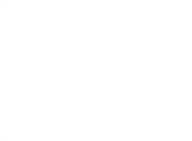 11
Как изменилось количество инвестиционных проектов в прошлом квартале по сравнению с позапрошлым?
Антон Ганжа, региональный менеджер «ВЭБ.РФ» в ВО, к.ф-м.н.:
«Количество инвестиционных проектов в 4-м квартале 2023 года осталось неизменным – в основном финализировались ранее начатые проекты и оценивалась оправданность и эффективность ранее проведенных вложений. Возможно появление новых инвестиционных проектов при увеличении объема заказов или возникновения дополнительных направлений деятельности, но не ранее 2-го квартала 2024 года». 



Дмитрий Медведев, Директор СОВНЕТ-СЕРТ:
«Количество инвестиционных проектов также увеличилось в компаниях атомной отрасли, телекоммуникационной и банковской сферы в связи с диверсификацией бизнеса (открытие новых направлений) и активной реализацией ИТ-проектов разработки и замещения импортного ПО».
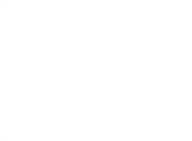 12
Как изменилось количество инвестиционных проектов в прошлом квартале по сравнению с позапрошлым?
Евгений Беспалов, руководитель проектного офиса энергогенерирующей компании «ГТ Энерго»:
«Данные из ответов по количеству организационных и инвестиционных проектов не коррелируют с количеством открытых новых проектов в предыдущем квартале в нашей организации, да и в целом по отрасли. Мы завершали или продолжали проекты, которые были открыты ранее, оценивали эффективность продуктов проекта и планировали следующий (уже текущий 2024-ый) год. И запланировали ряд новых проектов, которые будут открыты в течении этого года. Поэтому прогнозные цифры о новых проектах у нас такие же оптимистичные, как и коллег из других отраслей – количество проектов увеличится. Поскольку новых проектов в исследуемом квартале почти не было, то и «кадровый голод» нас не коснулся, и мы продолжаем реализовывать проекты с теми ресурсами, которые имеются. Однако, при оценке потребностей на предстоящие проекты этот факт (увеличение зарплат, недостаток специалистов в проектной деятельности) уже приходится учитывать».
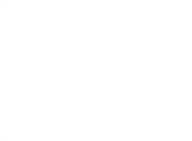 13
Как изменилось количество инвестиционных проектов в прошлом квартале по сравнению с позапрошлым?
Михаил Белов, Директор проектов VK, PMP, PgMP, PfMP, etc:
«Сложно однозначно трактовать этот показатель, без деталей. Однако в целом - инвестиции продолжаются (а куда мы денемся), но кажутся более осторожными. Я бы не стал говорить, что инвестпроекты, запущенные в конце года - это бюджет года, скорее это надежда на то, что появились новые мысли и идеи».



Дмитрий Белов, к.э.н., Директор по инвестициям федерального девелопера AVA Group:
«У нас всё стабильно – количество проектов увеличивается».
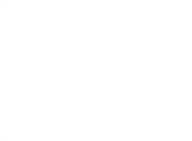 14
Как изменились зарплаты членов команды управления проектами в прошлом году по сравнению с позапрошлым?
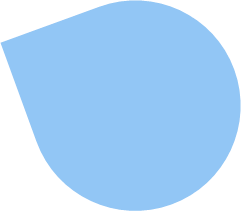 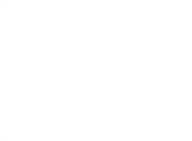 Зарплата членов команды управления проектами
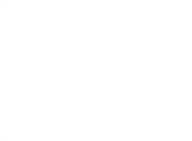 Исходные данные:
Стало больше – 29%
Осталось без изменений – 62%
Стало меньше – 9%

Комментарий Михаила Фролова - партнёр компании «Технология Доверия» (ранее PwC):
«Индекс изменения зарплат составил 60, что на 3 баллов выше, чем в 3м квартале 2023 года, и является самым высоким показателем за последние 5 кварталов. При это почти треть респондентов отметили рост зарплат. Все таки рост зарплат, который заметен практически в каждой индустрии добрался и до сферы управления проектами.»
60,0
15
Как изменились зарплаты членов команды управления проектами в прошлом году по сравнению с позапрошлым?
Антон Ганжа, региональный менеджер «ВЭБ.РФ» в ВО, к.ф-м.н.:
«В упомянутом сегменте (СМБ) произошло повышение зарплат членов команд в конце года, с учетом конъюнктуры рынка, оценки результатов деятельности команд и определенных ожиданий по появлению новых инвестиционных проектов и/или увеличения объемов производства. В данном сегменте увеличение зарплат происходит в задержкой по отношению к другим сегментам и направлениям бизнеса (госструктуры, крупный бизнес, строительство и т.п.) в связи с реактивным характером реагирования на изменения (увеличение рисков потери членов команд в связи с их возможным переходом в другие организации, предлагающие более привлекательные условия, воздействие инфляционных процессов и снижение мотивации при сохранении текущего уровня, ожидание увеличения объема нагрузки на команды. и т.п.)».
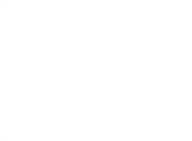 16
Как изменились зарплаты членов команды управления проектами в прошлом году по сравнению с позапрошлым?
Анна Телицына, Руководитель проектного офиса (Торгово-промышленный холдинг), IPMA “B”, ICPAgile, OKR:
«Что касается заработных плат сотрудников, задействованных в проектах, то по официальной статистике прирост за прошлый год, т.е. к концу 2023 года, в частности в ИТ составил всего 8%, что значительно меньше, чем в 2022 году (15% соответственно). Денежная мотивация по-прежнему является ключевым инструментом мотивации персонала. Поэтому при общем дефиците квалифицированных кадров для привлечения в проекты специалистов компании вынуждены предлагать все большие заработные платы и компенсационные пакеты».

Михаил Белов, Директор проектов VK, PMP, PgMP, PfMP, etc:
«Стоимость жизни растёт, каждый ищет что-то лучше. Где-то удерживают людей, где-то люди меняют компанию, но сложно отрицать в последние годы тренд роста (как минимум верхней части вилки)».
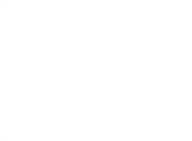 17
Как изменились зарплаты членов команды управления проектами в прошлом году по сравнению с позапрошлым?
Белов Дмитрий, к.э.н., Директор по инвестициям федерального девелопера AVA Group:
«Не секрет, что в моменты неопределённости индексация зарплат является достаточно рискованным фактором. Но, тем не менее, точечные увеличения зарплат производятся, поэтому можно отметить, что в целом, произошёл рост».


Дмитрий Медведев, Директор СОВНЕТ-СЕРТ:
«Увеличение зарплат происходит в том числе в связи с тем, что в 2023-м году наблюдалась активное перемещение специалистов как внутри организаций (опытные руководители переходили на руководство новыми направлениями), так и между компаниями (специалисты переходили в другую компанию по вакансии с лучшими условиями по компенсации). Во втором полугодии 2023-го года компании стали вкладывать финансы в развитие, что привело к открытию новых вакансий и дисбалансу рынка труда в сторону соискателей».
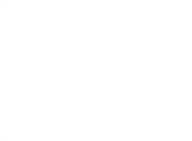 18
Изменилось ли количество рабочих мест занятых на проектах в вашей организации в прошлом квартале по сравнению с позапрошлым?
Количество рабочих мест занятых на проекте
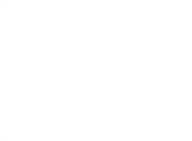 Исходные данные:
Стало больше – 44%
Осталось без изменений – 41%
Стало меньше – 15%

Комментарий Михаила Фролова - партнёр компании «Технология Доверия» (ранее PwC):
«Индекс изменения количества сотрудников рос на протяжении 5ти кварталов и в четвертом квартала 2023 года достиг 64,5, что на 5 пунктов выше показателя предыдущего квартала. Рост данного показателя в 4м квартале коррелирует с ростом показателя количества проектов. При этом рост количества сотрудников может быть показателем нехватки квалифицированных кадров, когда качество приходится заменять количеством.»
64,5
19
Изменилось ли количество рабочих мест занятых на проектах в вашей организации в прошлом квартале по сравнению с позапрошлым?
Антон Ганжа, региональный менеджер «ВЭБ.РФ» в ВО, к.ф-м.н.:
«Количество участников команд управления проектами осталось неизменным. Количество рабочих мест в проектах увеличилось в связи с выходом проектов на завершающую стадию и выходом на планировавшиеся мощности. При этом из-за дефицита квалифицированных кадров инициаторы проектов вынуждены для достижения необходимых объемов производства в ущерб эффективности увеличивать штаты и время работы, что ведет к снижению показателей проектов».


Анна Телицына, Руководитель проектного офиса (Торгово-промышленный холдинг), IPMA “B”, ICPAgile, OKR:
«Показатель количества персонала, участвующего в проектах, также растет, поскольку увеличивается количество самих проектов их длительность и сложность. При этом на примере нашей компании, могу сказать, что мы по-прежнему испытываем острый дефицит квалифицированных сотрудников».
20
Изменилось ли количество рабочих мест занятых на проектах в вашей организации в прошлом квартале по сравнению с позапрошлым?
Михаил Белов, Директор проектов VK, PMP, PgMP, PfMP, etc:
«Тут интересный вопрос для рассуждений - стало больше проектного персонала, или перераспределяют персонал в сторону проектного?
В первом случае - вероятно проблема в доступности профессиональных кадров (которую сложно отрицать). Во втором случае - оптимизации и попытки добиться большего текущим ресурсом».


Белов Дмитрий, к.э.н., Директор по инвестициям федерального девелопера AVA Group:
«Количество рабочих мест растёт, пусть и не соразмерно количеству приобретаемых проектов».
21
Оцените суммарный бюджет открытых проектов в прошлом квартале по сравнению с позапрошлым
Суммарный бюджет открытых проектов
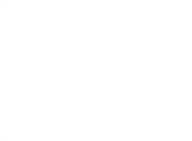 Исходные данные:
Стало больше – 47%
Осталось без изменений – 36%
Стало меньше – 17%

Комментарий Михаила Фролова - партнёр компании «Технология Доверия» (ранее PwC):
«Индекс изменения бюджета проектов показал взрывной рост и составил 65, что существенно выше показателя за предыдущий квартал. Учитывая ожидания респондентов по будущему росту количества проектов, можно говорить о том, что компании перестают осторожничать и начинают все более активно инвестировать в развитие.»
65,0
22
Оцените суммарный бюджет открытых проектов в прошлом квартале по сравнению с позапрошлым
Евгений Гаврилов, Директор по стратегии и инвестициям «Метафракс Кемикалс»:«Завершилась перестройка инвестпрограмм компаний из реального сектора экономики. Вначале все проекты встали из-за санкций и нарушений условий контрактов иностранных поставщиков оборудования. Затем был период осознания новой реальности - «актуальны ли все начатые инвестпроекты?». Затем по актуальным проектам был пересмотр состава инвесторов, лицензиаров и поставщиков. Затем было перепроектирование под новые технологии и оборудование из РФ и дружественных стран. А к концу 2023 году выжившие инвестпроекты были перезапущены на новых условиях. При чём, как это обычно бывает на любых рынках, застой вызывает затем резкий рост. Два года экономика оставалась недоинвестированной и теперь нагоняет отставание опережающим темпом».

Антон Ганжа, региональный менеджер «ВЭБ.РФ» в ВО, к.ф-м.н.:
«Суммарный бюджет проектов вырос в связи с тем, что их стоимость выросла по сравнению с первоначальной (изначально заниженные ожидания инициаторов от финансовых затрат на реализацию, рост стоимости необходимых для реализации проектов ресурсов – стоимость кадров, инфляционные процессы, рост стоимости оборудования и пр.)».
23
Оцените суммарный бюджет открытых проектов в прошлом квартале по сравнению с позапрошлым
Гришин Максим Олегович, Член правления СОВНЕТ, Исполнительный директор Ассоциации «Евразийское сообщество практиков прогрессивного пакетирования работ (AWP)»:
«Увеличились значительно бюджеты проектов при этом прирост инвестиционных проектов меньше. Можно предположить, что запускаются более крупные проекты».

Михаил Белов, Директор проектов VK PMP, PgMP, PfMP, etc:
«Я на один из прошлых вопросов говорил, что кажется, будто нащупывают варианты инвестиций. Но нащупывают - дорого. Ценой ошибок или же в связи с тем, что во многом спрос превышает предложения и цены за счёт этого растут - вопрос открытый».

Белов Дмитрий, к.э.н., Директор по инвестициям федерального девелопера AVA Group:
«Опять же, тенденция такова: проектов стало больше, общий бюджет на все проекты вырос. Но если говорить конкретно о росте бюджетов проектов, то есть удорожании, то рост расходной части есть, хоть и не очевиден. По сути, «жирок», заложенный на удорожание материалов/работ по статьям, уже «съеден», но общие бюджеты пока остались в рамках ранее утверждённых».
24
Спрогнозируйте изменения в количестве организационных проектов в течении следующего квартала
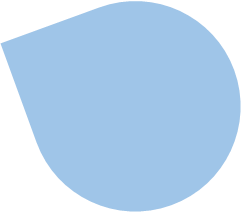 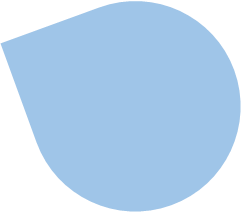 Прогноз по количеству организационных проектов
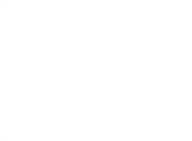 Исходные данные:
Стало больше – 50%
Осталось без изменений – 41%
Стало меньше – 9%

Комментарий Михаила Фролова - партнёр компании «Технология Доверия» (ранее PwC):
«Индекс будущего роста количества организационных проектов показал рекордный результат – половина респондентов ожидают рост, что говорит о том, что компании все более активнее инвестируют в развитие.»
70,5
25
Спрогнозируйте изменения в количестве организационных проектов в течении следующего квартала
Антон Ганжа, региональный менеджер «ВЭБ.РФ» в ВО, к.ф-м.н.:
«В 2024 году возможно их увеличение при дальнейших сдвигах структуры заказов и/или увеличения их объемов. Срок начала реализации – конец 1-го – начало 2-го кварталов 2024 года».


Михаил Белов, Директор проектов VK, PMP, PgMP, PfMP, etc:
«Респонденты в большинстве своём считают, что в текущем виде организации могут не справится и прогнозируют рост оргизменений. Запасы подъели, кто стабилен - инвестирует и ищет варианты оптимизации, кто нет - ищет варианты оптимизации».


Белов Дмитрий, к.э.н., Директор по инвестициям федерального девелопера AVA Group:
«Количество проектов уже взяло тренд на увеличение, полагаю, что этот рост продолжится».
26
Спрогнозируйте изменения в количестве инвестиционных проектов в течении следующего квартала
Прогноз по количеству инвестиционных  проектов
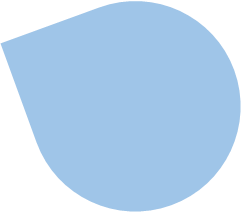 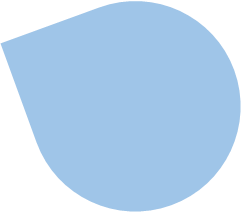 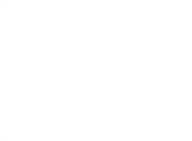 Исходные данные:
Стало больше – 44%
Осталось без изменений – 44%
Стало меньше – 12%

Комментарий Михаила Фролова - партнёр компании «Технология Доверия» (ранее PwC):
«Индекс будущего роста количества проектов составил 66, что привычно несколько ниже показателя по организационным проектам, но также указывает на ожидания респондентов по активной работе на инвестиционных проектах в ближайшем будущем.»
66,0
27
Спрогнозируйте изменения в количестве инвестиционных проектов в течении следующего квартала
Антон Ганжа, региональный менеджер «ВЭБ.РФ» в ВО, к.ф-м.н.:
«В течение следующего квартала не ожидается начала реализации инвестиционных проектов. Возможное увеличение проектов возможно во 2 –м квартале после уточнения возможности роста объема заказов и/или дальнейшей диверсификации».

Михаил Белов, Директор проектов VK, PMP, PgMP, PfMP, etc:
«Тут хочется задуматься, прогнозы строятся исходя из знаний или желаний? Сложно трактовать однозначно, не зная полной картины - но то, что нужно меняться и подстраиваться очевидно и из прошлых результатов и из прогнозов».

Белов Дмитрий, к.э.н., Директор по инвестициям федерального девелопера AVA Group:
«Довольно неоднозначное чувство относительно данного вопроса. С одной стороны, представилась возможность потешить свой самолюбие относительно того, что был прав, с другой стороны, сожаление от того, что мой пессимистичный прогноз, который я давал в прошлом квартале, сбылся».
28
Общий индекс
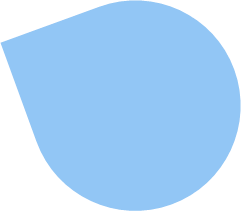 Комментарий Михаила Фролова - партнёр компании «Технология Доверия» (ранее PwC):
«Средний индекс проектного управления за 4й квартал 2023 года показал существенный рост и составил 64,1, что говорит о бурном развитии в сфере проектного управления.
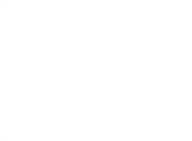 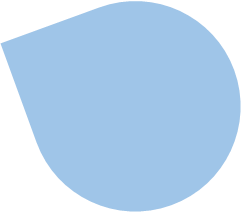 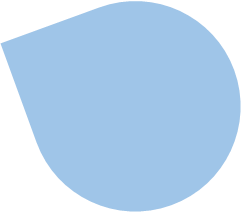 Основными причинами позитивного показателя стали рост индекс количества проектов, а также ожидание роста количества проектов в следующем квартале практически половиной респондентов. Несмотря на очевидные позитивные моменты роста количества проектов, присутствуют  и некоторые ограничивающие факторы, в частности возможная нехватка квалифицированные специалистов в сфере проектного управления, а вследствие этого -  неизбежный рост зарплат членов команды. Если рост количества проектов действительно реализуется в том оптимистичном масштабе, указанном респондентами, то два вышеуказанных фактора в ближайшем будущем выйдут на первый план.»
64,1
29
Общий индекс
Анна Телицына, Руководитель проектного офиса (Торгово-промышленный холдинг), IPMA “B”, ICPAgile, OKR:
«Согласно произведенному опросу мы видим значительный прирост показателей. На мой взгляд это вполне логично, поскольку внешнеполитическая обстановка стабилизировалась, экономика страны показывает положительную динамику, компании могут себе позволить более долгосрочное планирование, нежели в прошлом году, появляются новые инициативы и проекты. Плюс ко всему начало нового года, старт нового бюджетного цикла».
30
Общий итог
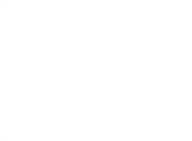 31
Продолжение следует …
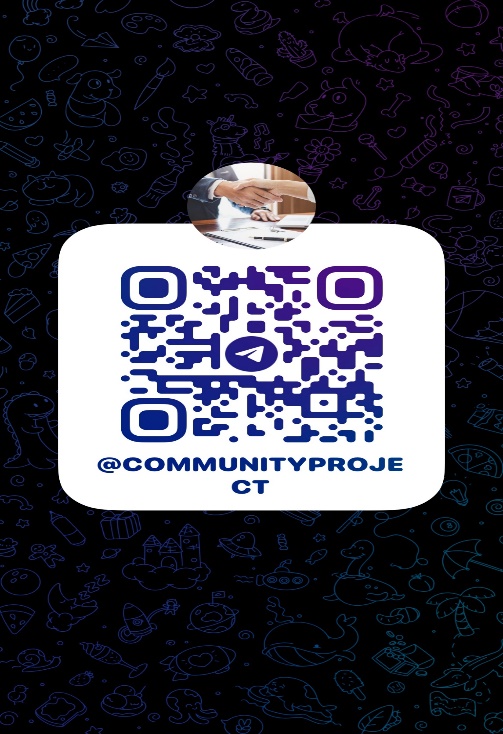 Платформа для обсуждения результатов исследования:

 https://t.me/CommunityProject